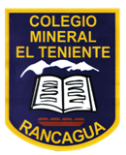 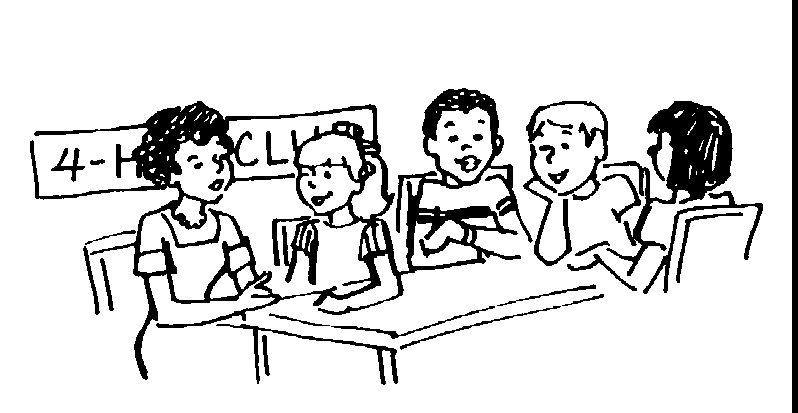 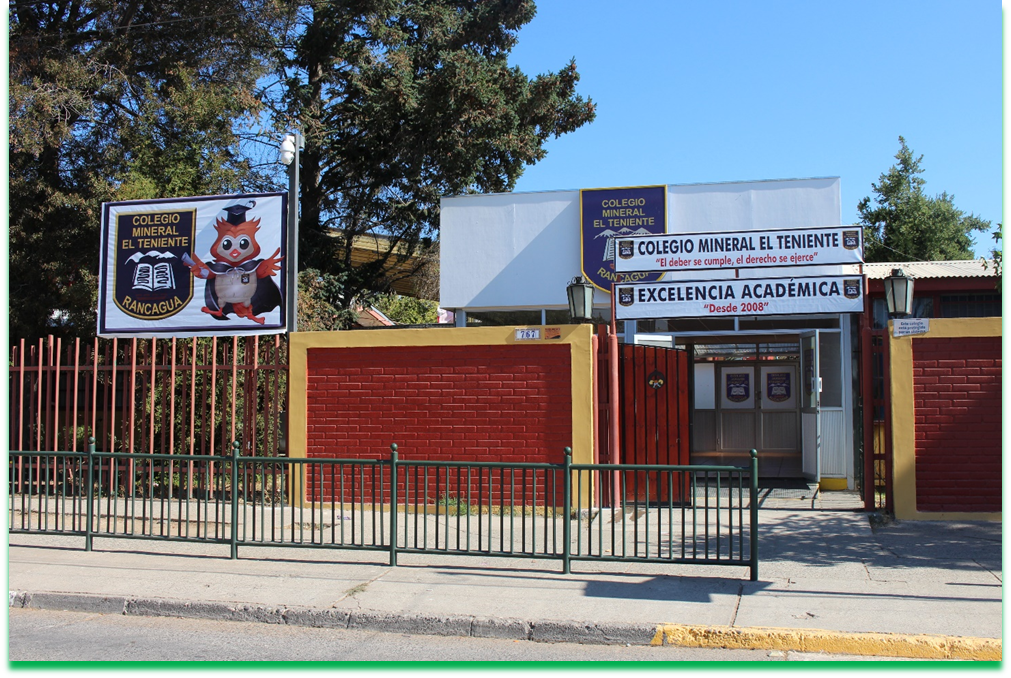 RELIGIÓN
CLASE N° 7
Profesora: Marcela Banda A.
Objetivo: Crear con los conceptos derivados de la Honestidad oraciones.
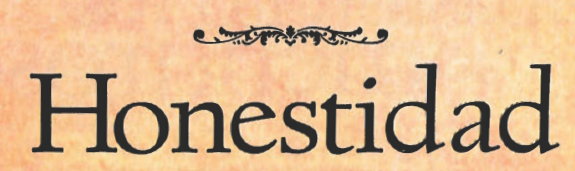 En esta guía N° 07 deberás:
Crear
Escribir
Leer
 Pensar
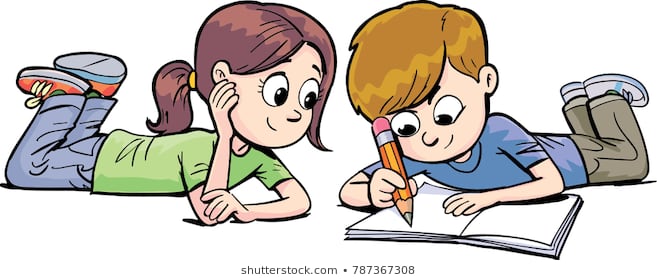 ¿Qué es una oración gramatical?
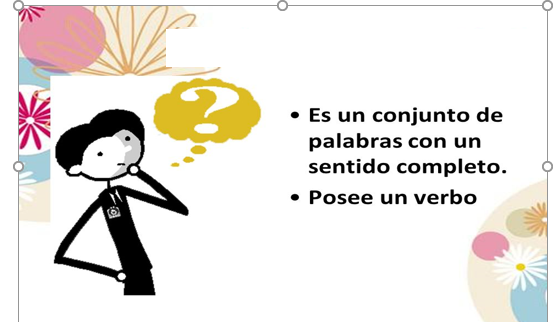 Ejemplos de oraciones:
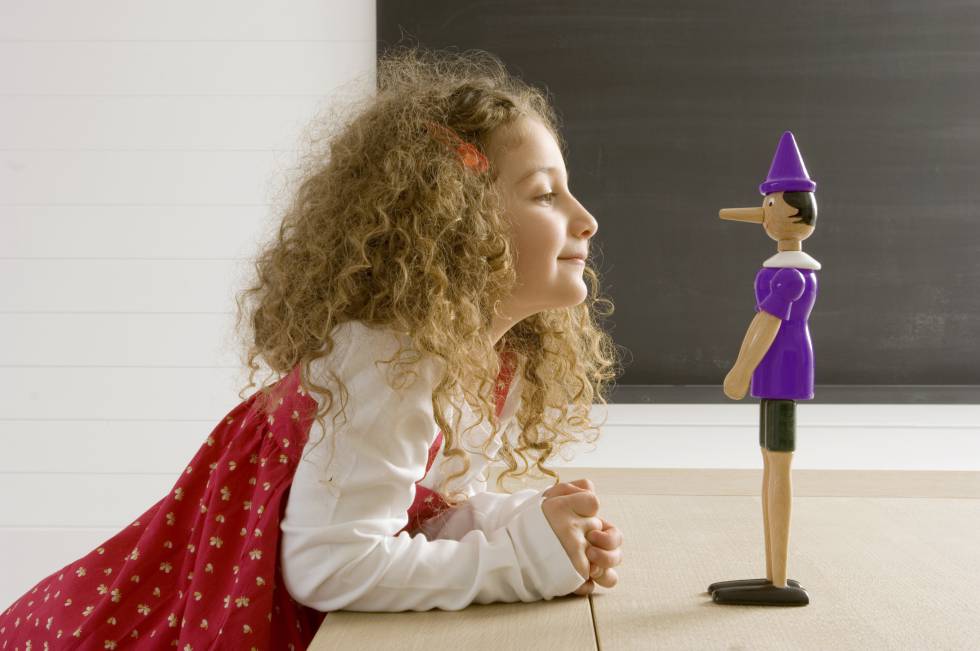 Ana compró  pasajes para viajar en  tren. 
Matías entrego el vuelto.
Mi amiga dice siempre la verdad.
Niños y niñas les invito a que puedan ver información estas imágenes que nos hablan como puedes ver sobre la Honestidad.
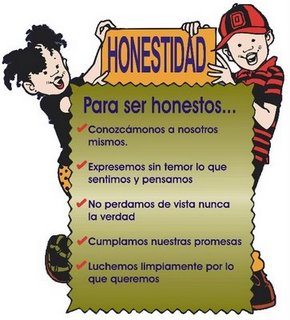 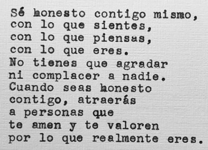